Chapter-15 Application case study— molecular visualization and analysis
Copyright © 2016 Elsevier  Inc. All rights reserved.
1
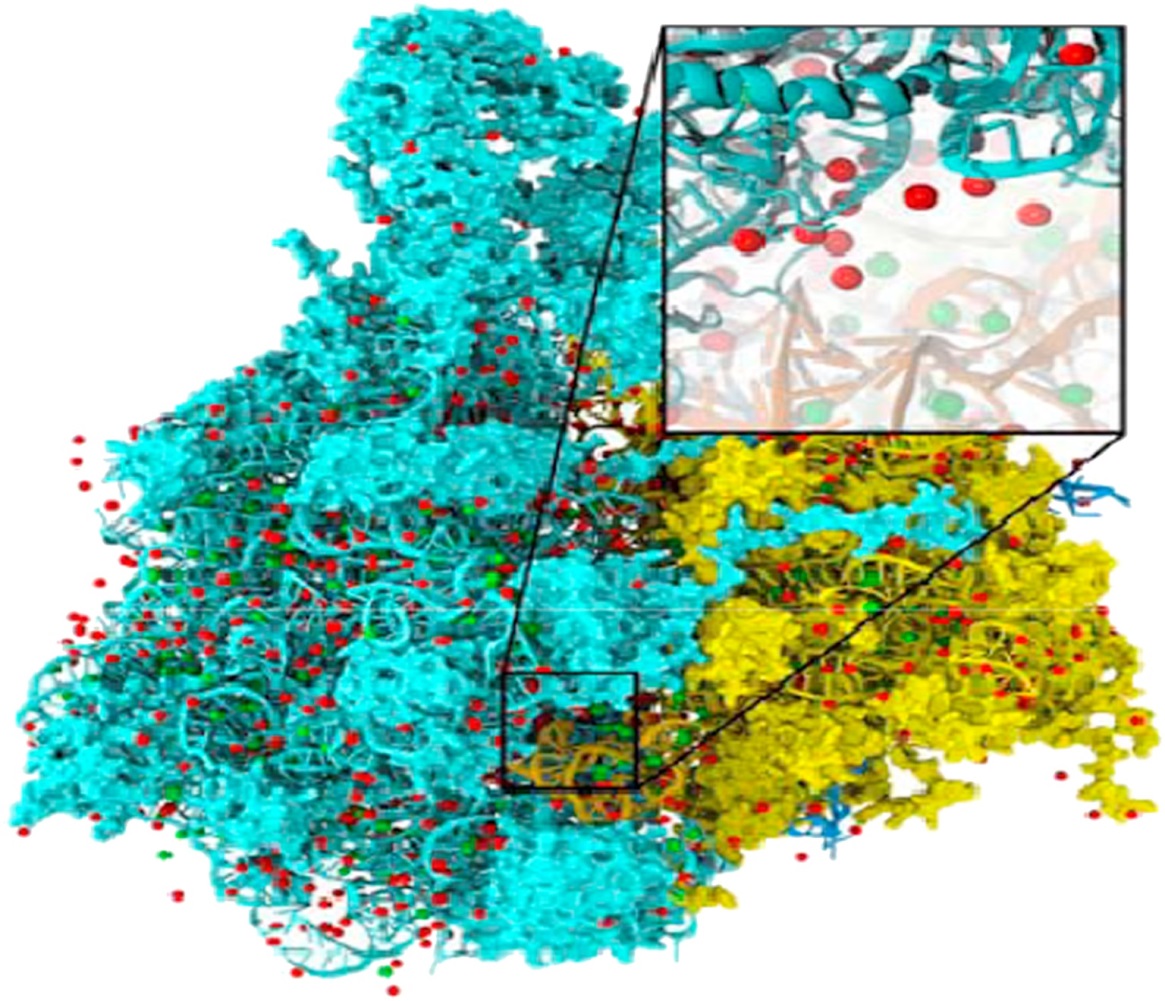 FIGURE 15.1: Electrostatic potential map is used in building stable structures for molecular dynamics simulation.
Copyright © 2016 Elsevier  Inc. All rights reserved.
2
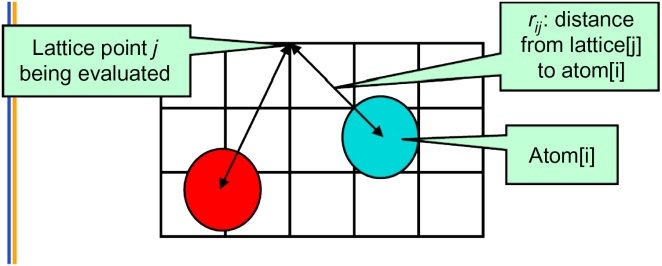 FIGURE 15.2: The contribution of atom[i] to the electrostatic potential at lattice point j (potential[j]) is atom[i] charge/rij. In the Direct Coulomb Summation method, the total potential at lattice point j is the sum of contributions from all atoms in the system.
Copyright © 2016 Elsevier  Inc. All rights reserved.
3
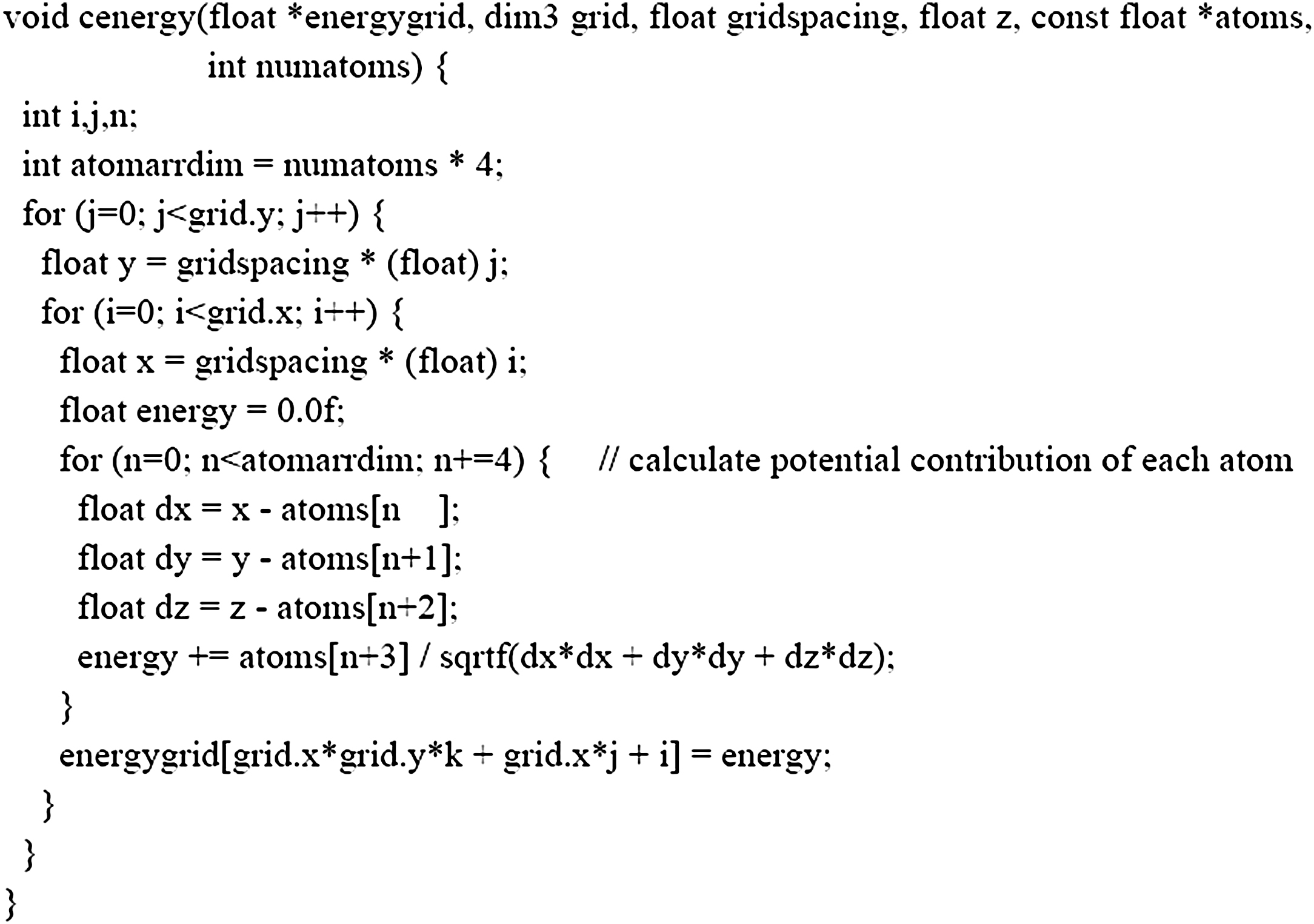 FIGURE 15.3: Base Coulomb potential calculation code for a 2D slice.
Copyright © 2016 Elsevier  Inc. All rights reserved.
4
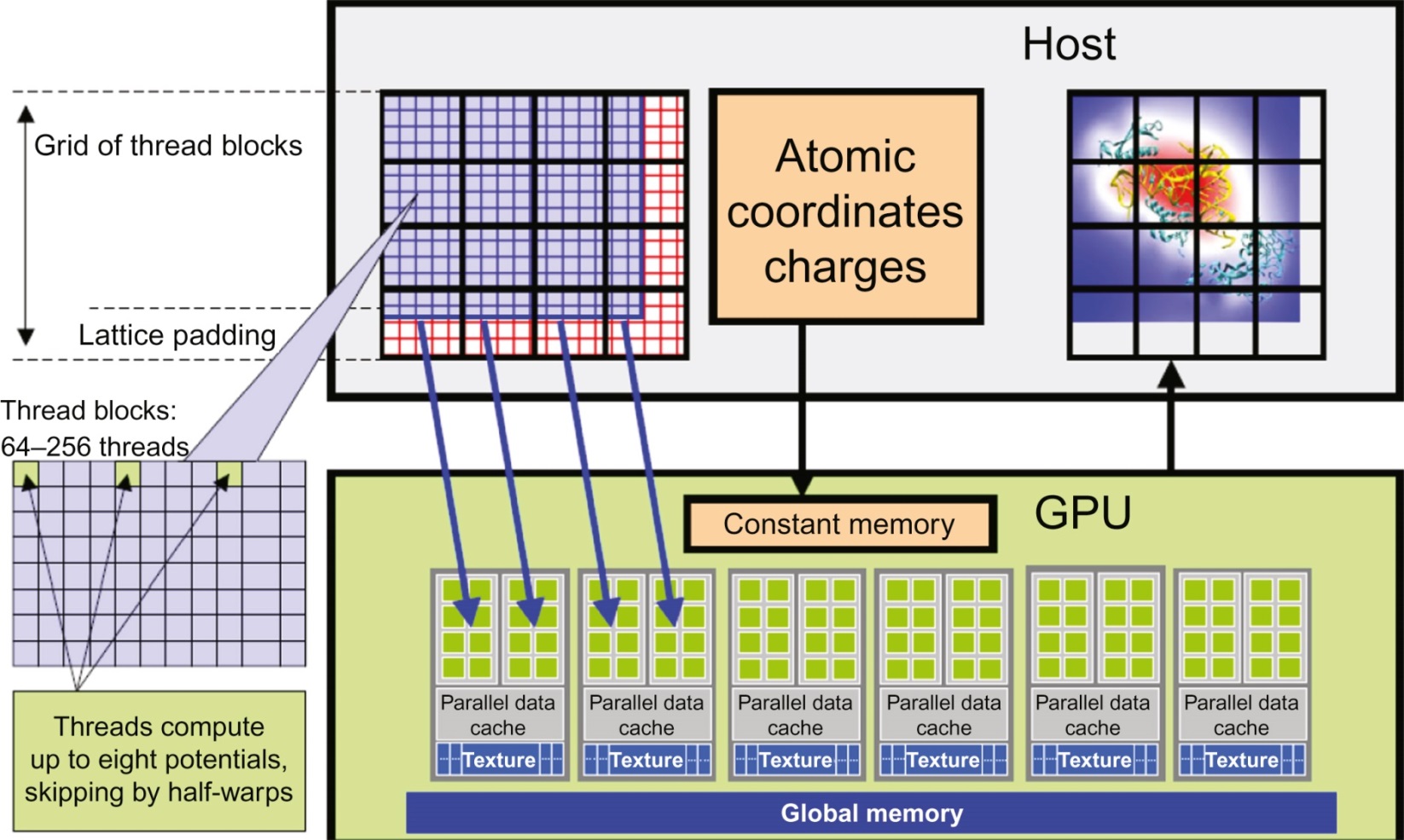 FIGURE 15.4: Overview of the DCS kernel design.
Copyright © 2016 Elsevier  Inc. All rights reserved.
5
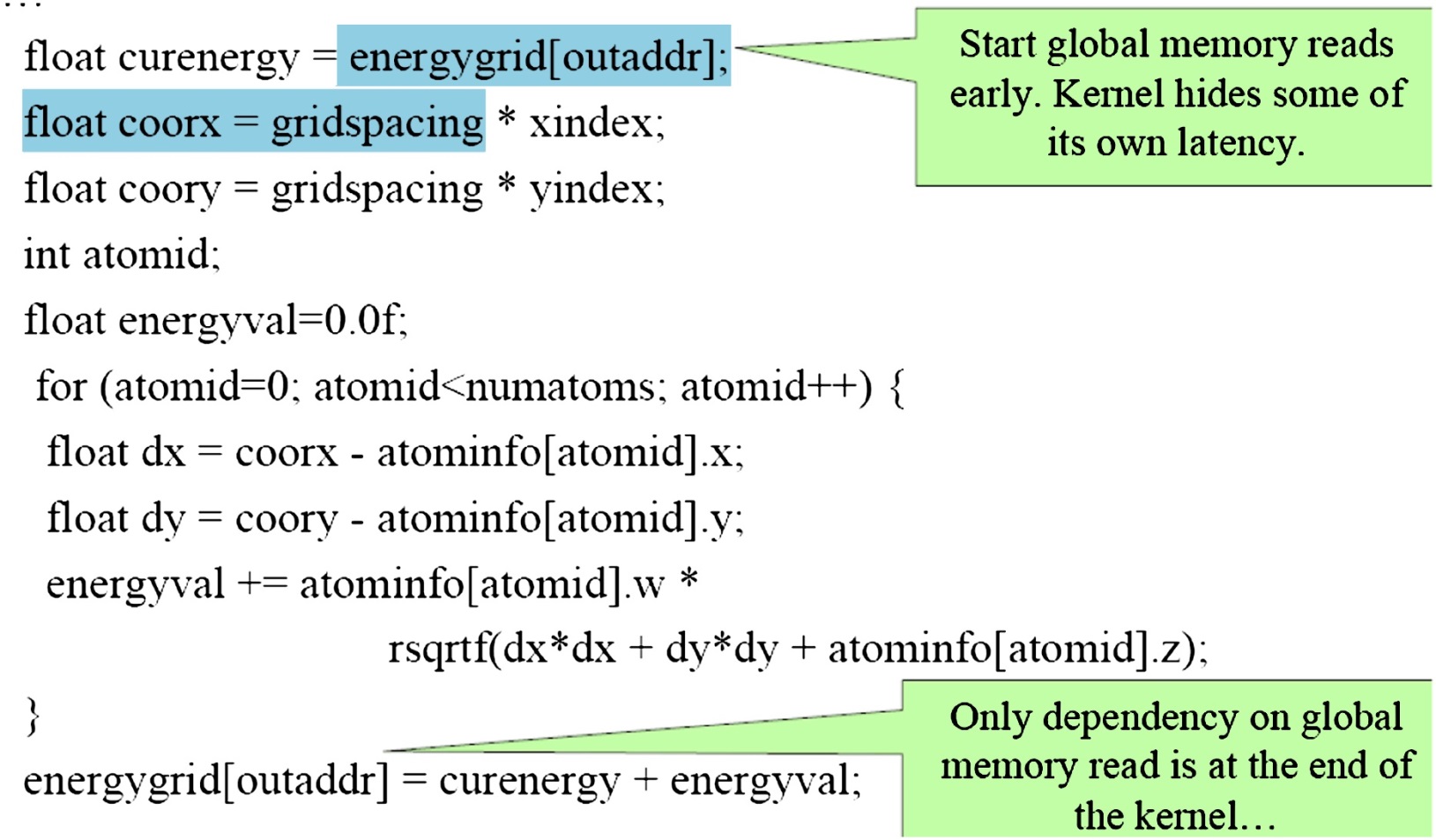 FIGURE 15.5: DCS kernel version 1.
Copyright © 2016 Elsevier  Inc. All rights reserved.
6
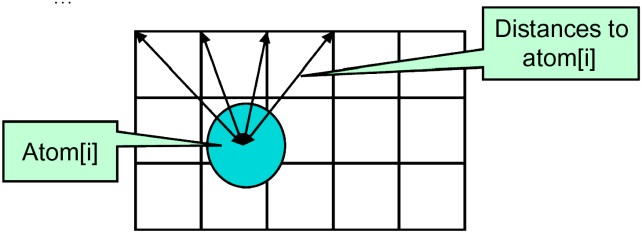 FIGURE 15.6: Reusing computation results among multiple grid points.
Copyright © 2016 Elsevier  Inc. All rights reserved.
7
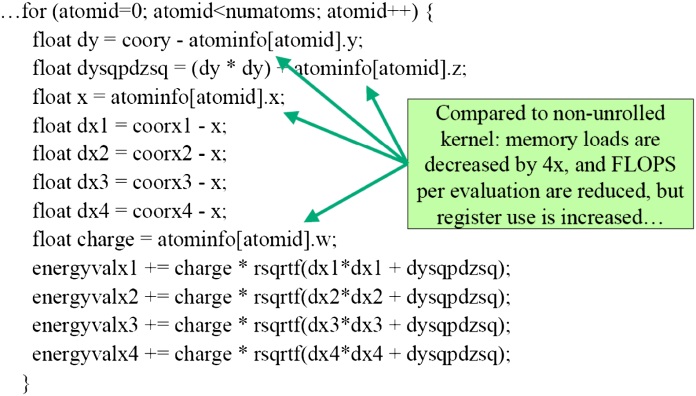 FIGURE 15.7: Version 2 of the DCS kernel.
Copyright © 2016 Elsevier  Inc. All rights reserved.
8
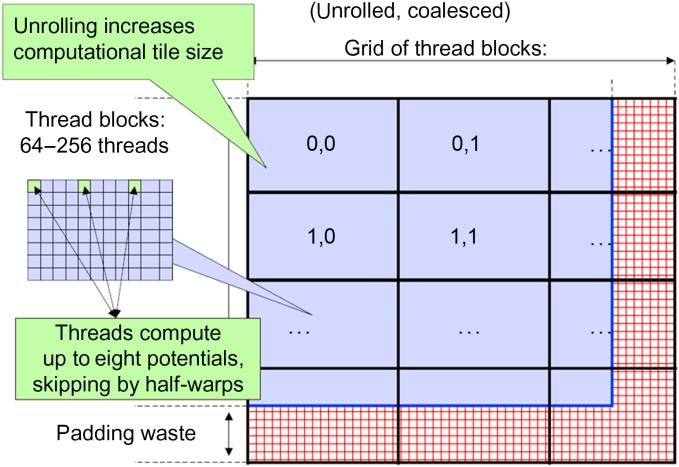 FIGURE 15.8: Organizing threads and memory layout for coalesced writes.
Copyright © 2016 Elsevier  Inc. All rights reserved.
9
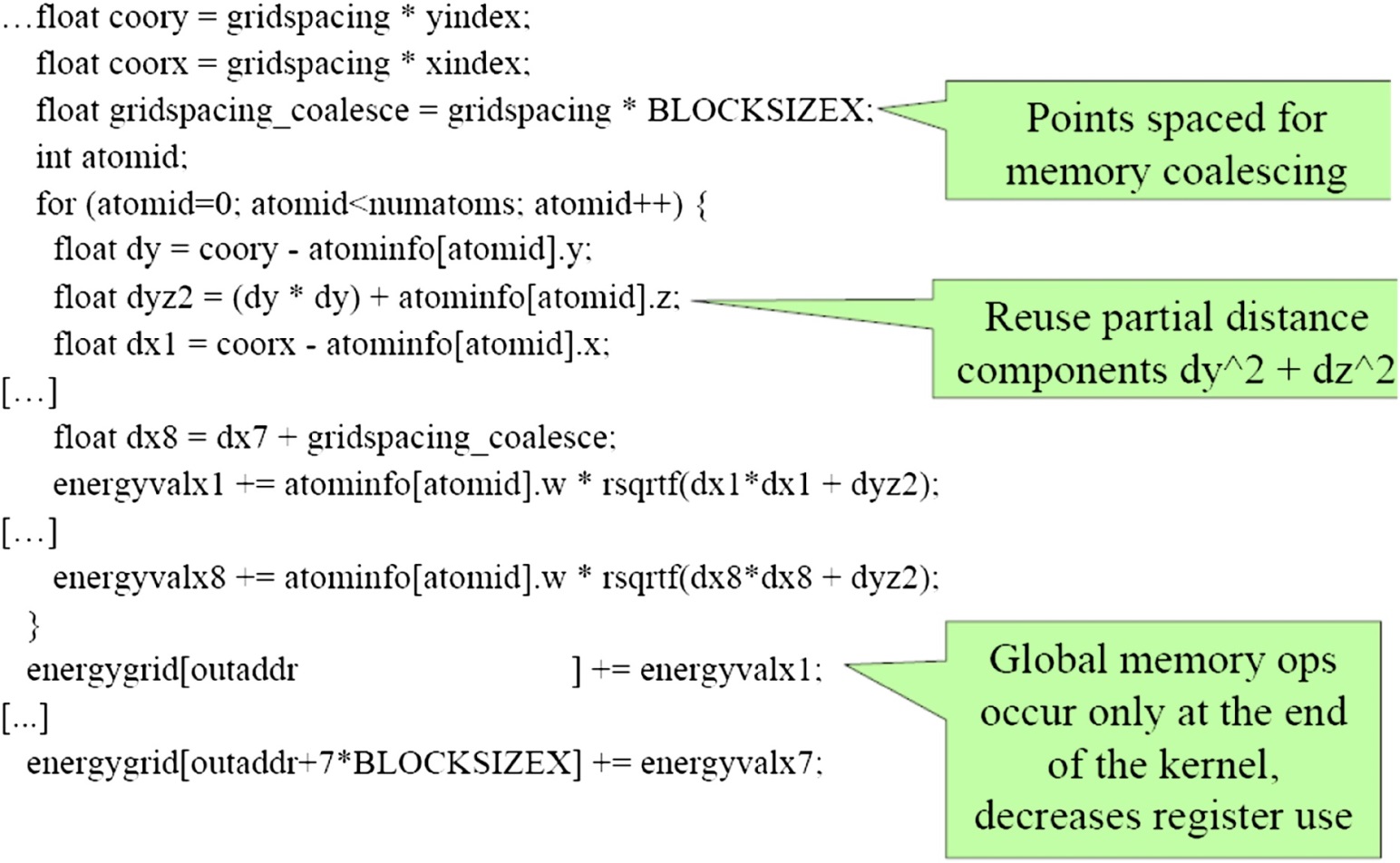 FIGURE 15.9: DCS kernel version 3.
Copyright © 2016 Elsevier  Inc. All rights reserved.
10
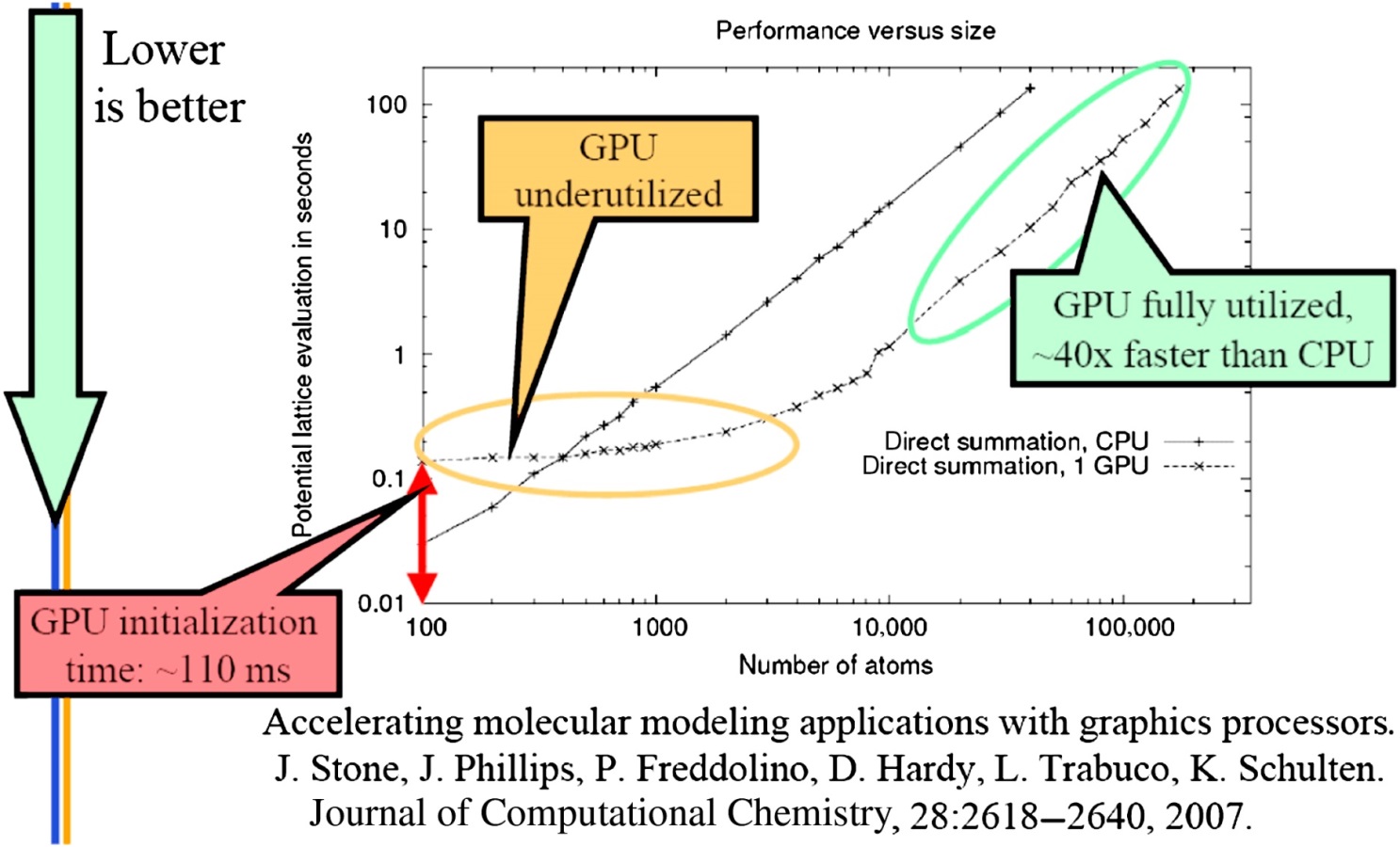 FIGURE 15.10: Single-threads CPU versus CPU–GPU comparison.
Copyright © 2016 Elsevier  Inc. All rights reserved.
11